Iniciamos/Estamos realizando el mantenimiento  vial/de espacio público/del puente de la Calle XX con Carreras XX y XX
Volante: 1 Fecha: XXXX  Localidades: xxxxxx  Contrato:  xxxx de xxxx
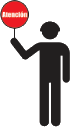 A partir del xx de xxxxxx y hasta el xxxx,  tenga en cuenta lo siguiente:
Escriba el tipo de afectación (EJ: Cierre de la calle xxx entre carreras xxxx)
En caso de ser necesario, inserte el plano  que ayude a la comunidad a entender el cierre, con puntos de referencia conocidos por la comunidad, recorridos claros, nombres de las calles legibles, Norte  y convenciones sencillas. 
(sin colombinas, maletines, ni auxiliares de tráfico). Si no necesita plano (define oac), inserte una imagen del estado actual del sector del cierre para ubicar. NO distorsionar la imagen 
Borrar el recuadro
(Escoja los íconos según la afectación: vehículos particulares, transporte público, residentes, biciusuarios, peatones). 
Escriba la afectación para cada uno y describa el desvío o actividad, utilice y organice según el caso. Sea muy claro en el interés de la comunidad)
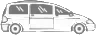 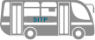 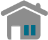 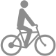 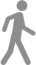 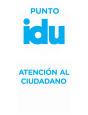 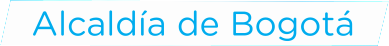 Dirección 
Horario
Teléfono: 
Correo:
DISCULPE LAS INCOMODIDADES,  TRABAJAMOS 24/7 EN LA CONSTRUCCIÓN DE LA NUEVA BOGOTÁ.
Atienda la señalización informativa y reglamentaria ubicada en obra.
Acate las recomendaciones del personal de la obra. 
Circule por los senderos peatonales demarcados. 
Evite ingresar a la zona de trabajo o romper la malla o las cintas de demarcación dispuestas para su protección. 
Cualquier irregularidad, comuníquela a nuestro PUNTO IDU.
Mayor información sobre  el proyecto:
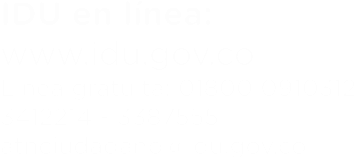